Mechanical Hazards
Types of Mechanical Hazards
Controls for Mechanical Hazards
Unexpected Release of Stored Mechanical Energy
Springs
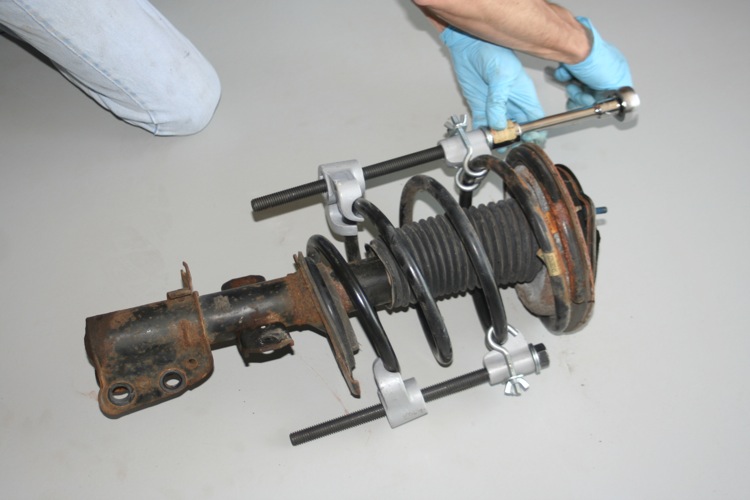 Dropped weights
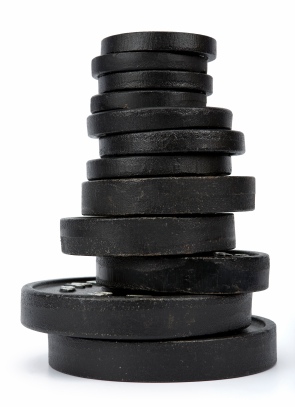 Linear Or Rotational Kinetic Energy (Projectiles)
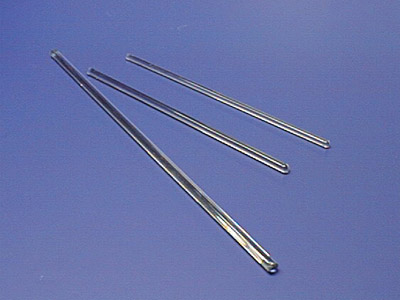 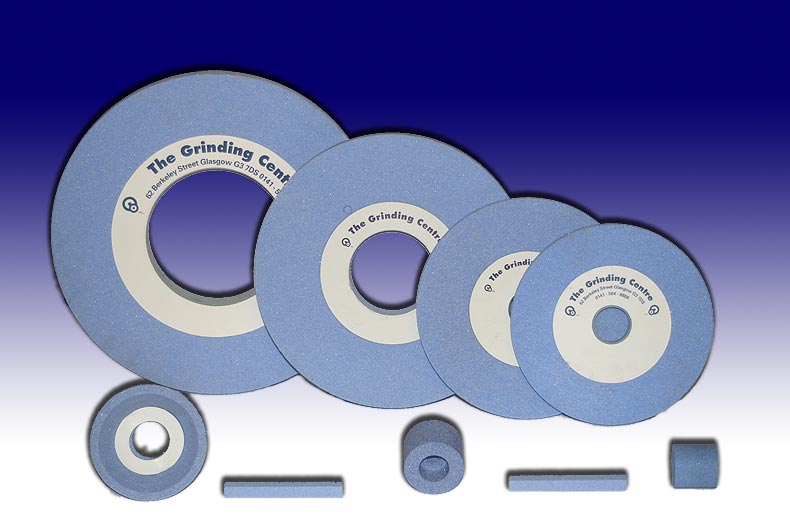 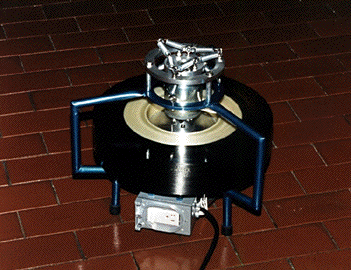 Rotating Machinery/Shafts
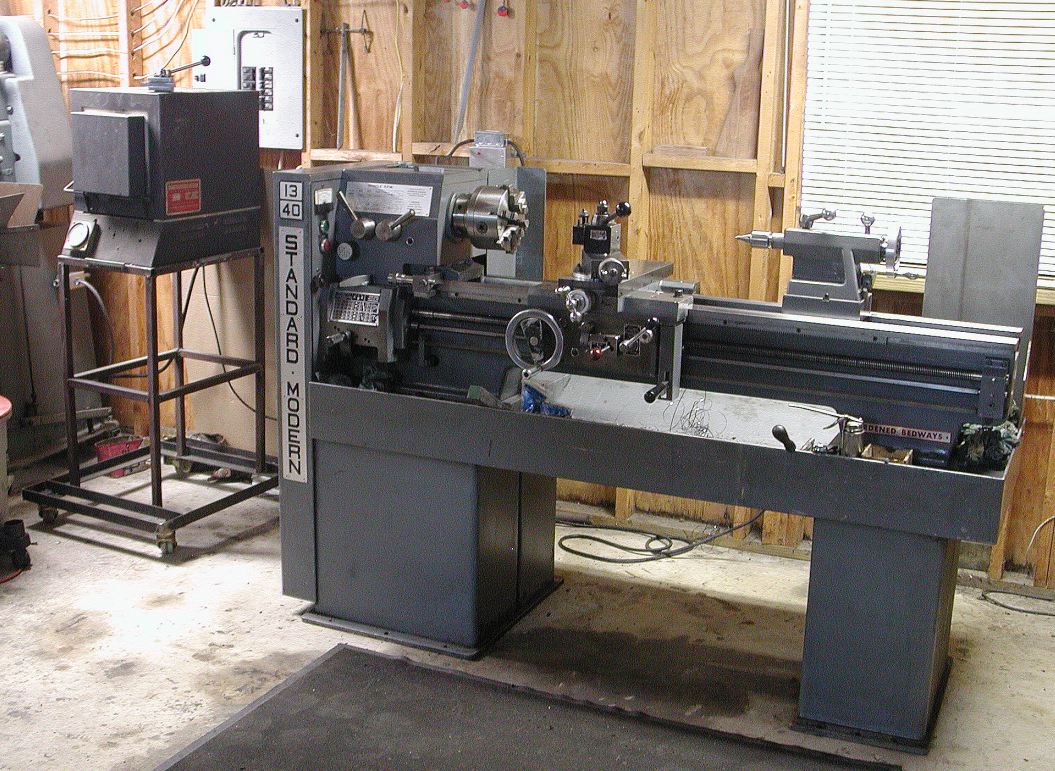 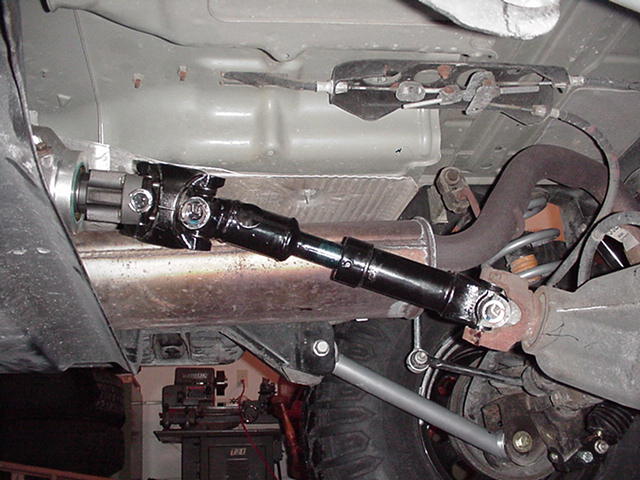 Compressed Fluids
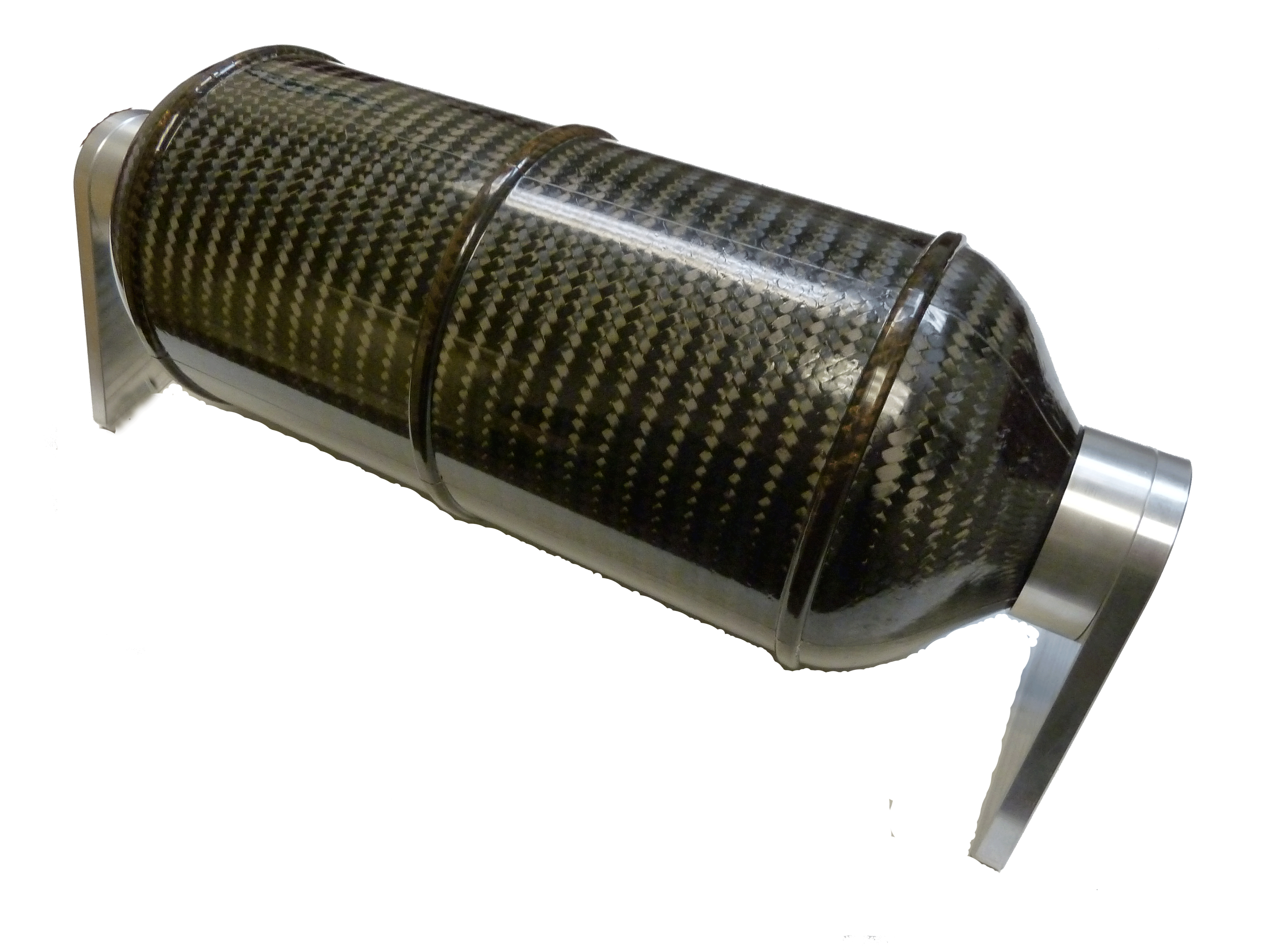 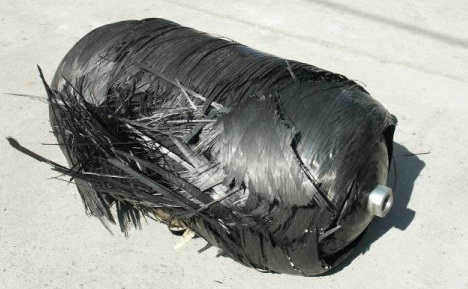 Blades, Sharp Edges
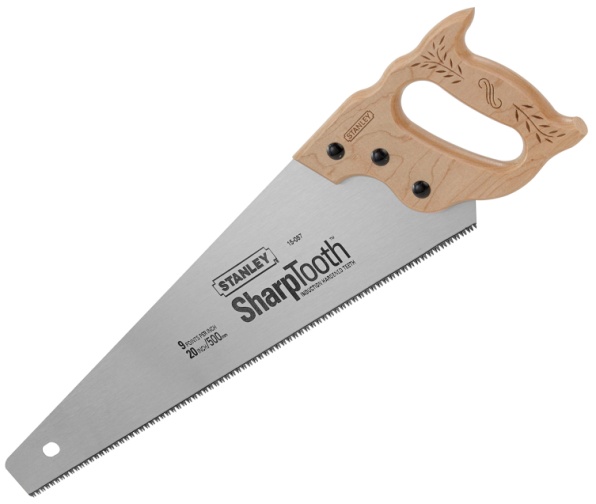 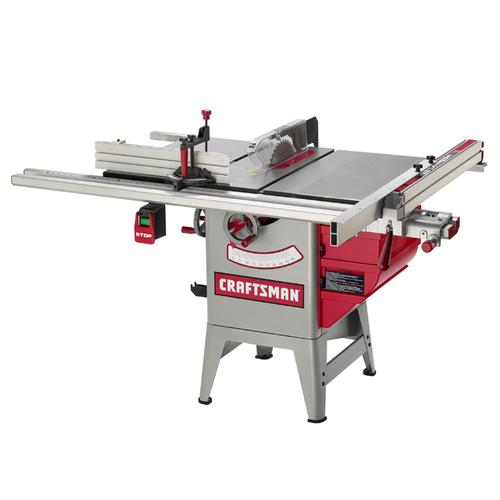 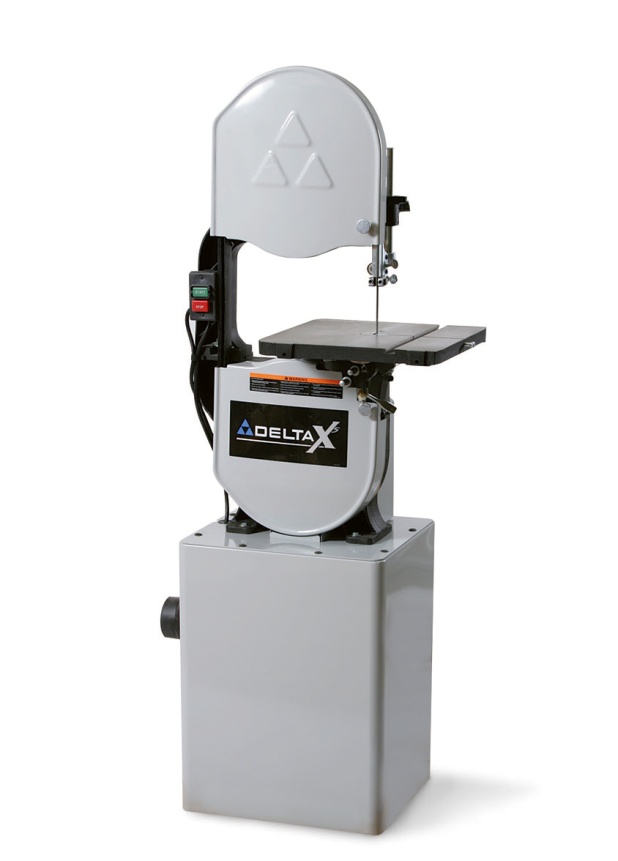 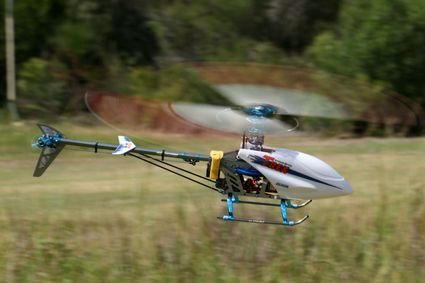 In-running Nip Points
Pinch Points
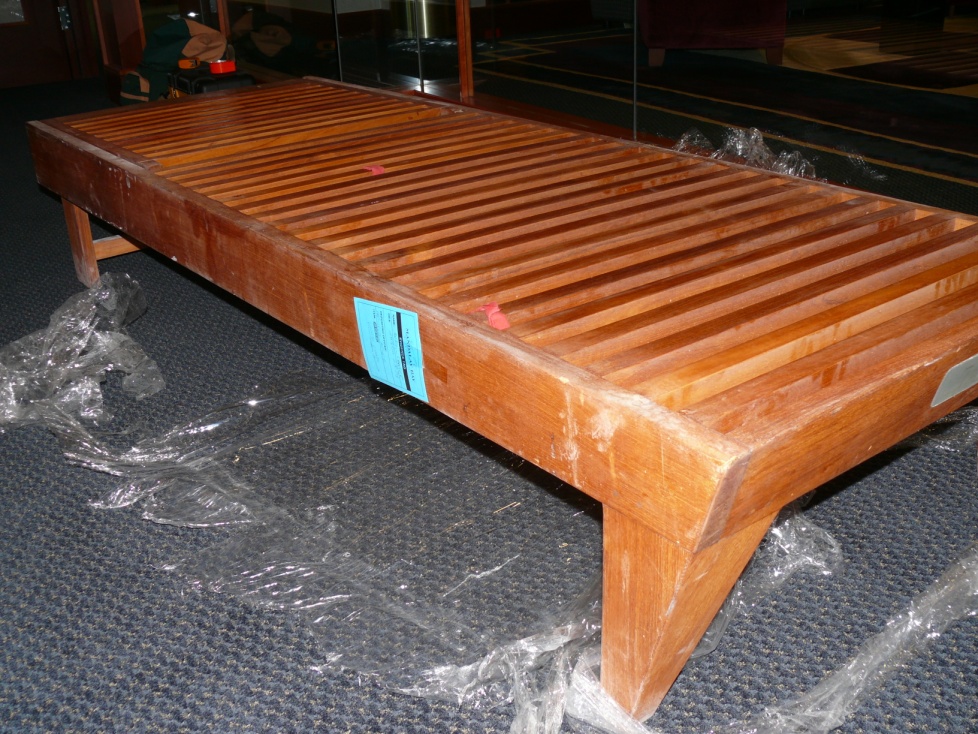 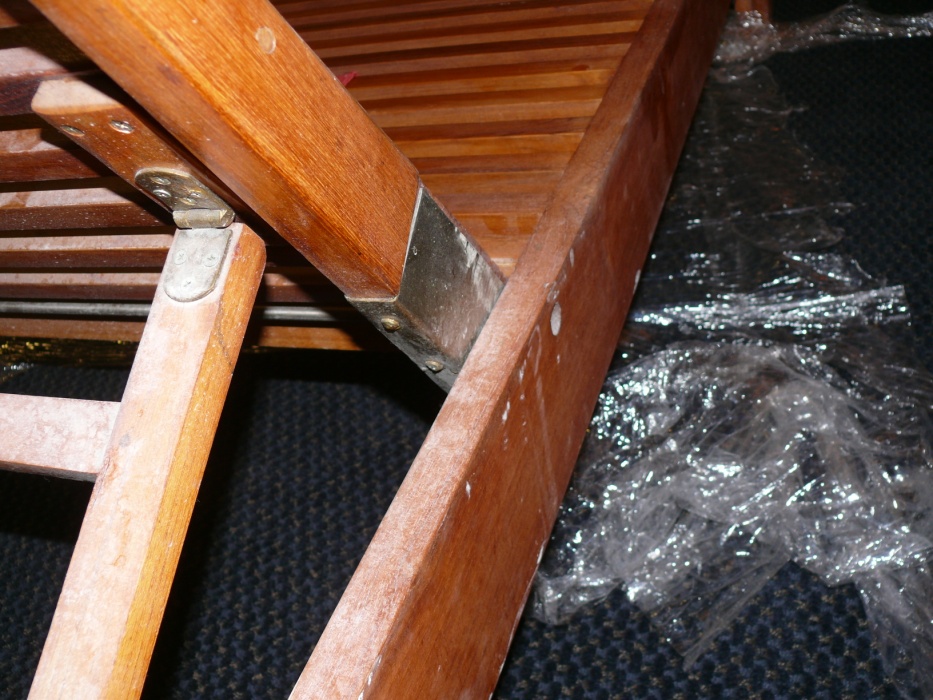 Controls
If hazard is not essential to the experiment or project, eliminate it altogether or engineer it out
If it is not possible to eliminate the hazard, guard it
If it is not possible to guard it, must rely on training and personal protective equipment
A few options available in guarding a hazard
Fixed barrier guards
Adjustable guard
Retractable guard
Interlocked guard
Electronic presence sensing devices
References: ANSI B11 series of standards, particularly B11.19. Also OSHA: 29 CFR 1910 subpart O.
Acceptable Opening Sizes
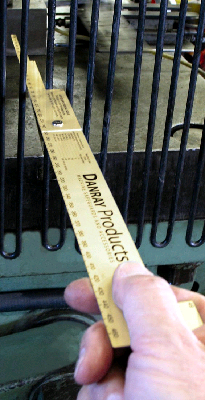 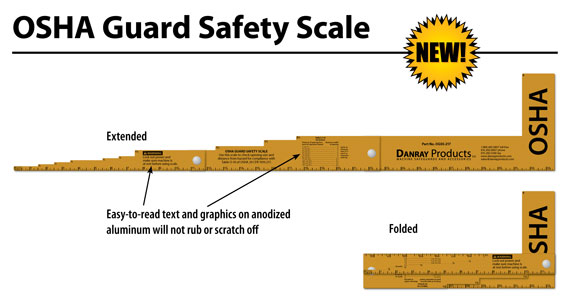 Fixed Barrier Guard
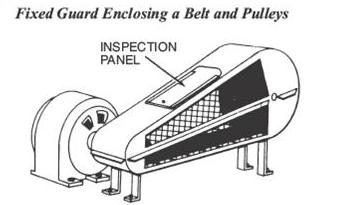 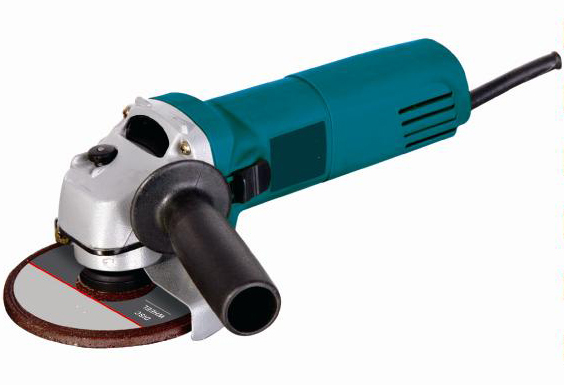 Adjustable Guard
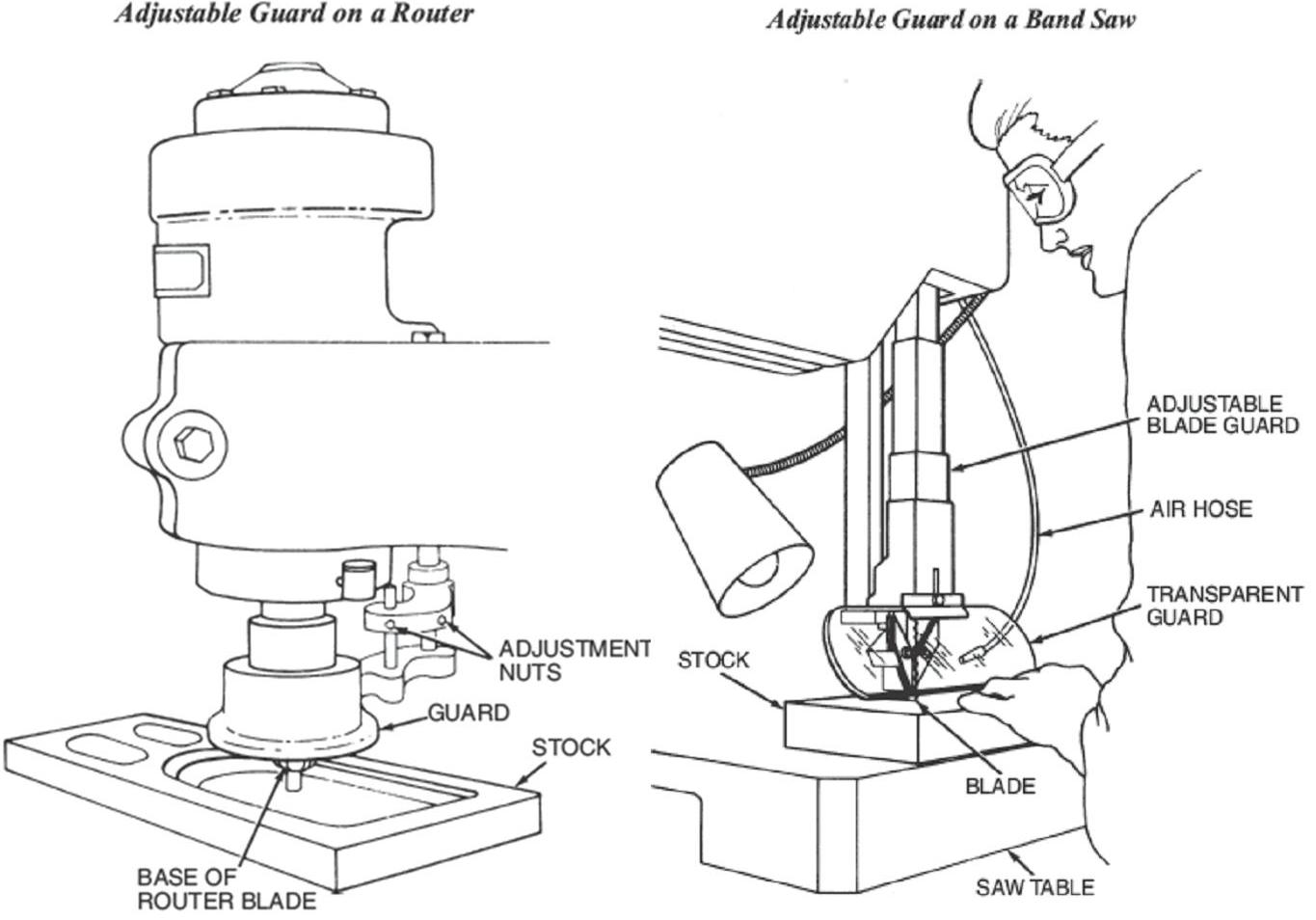 Retractable Guard
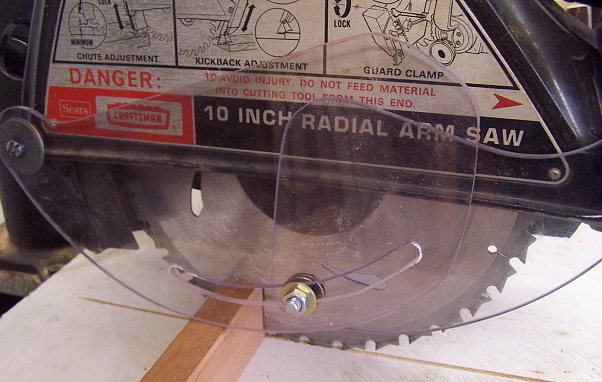 Interlocked Guard
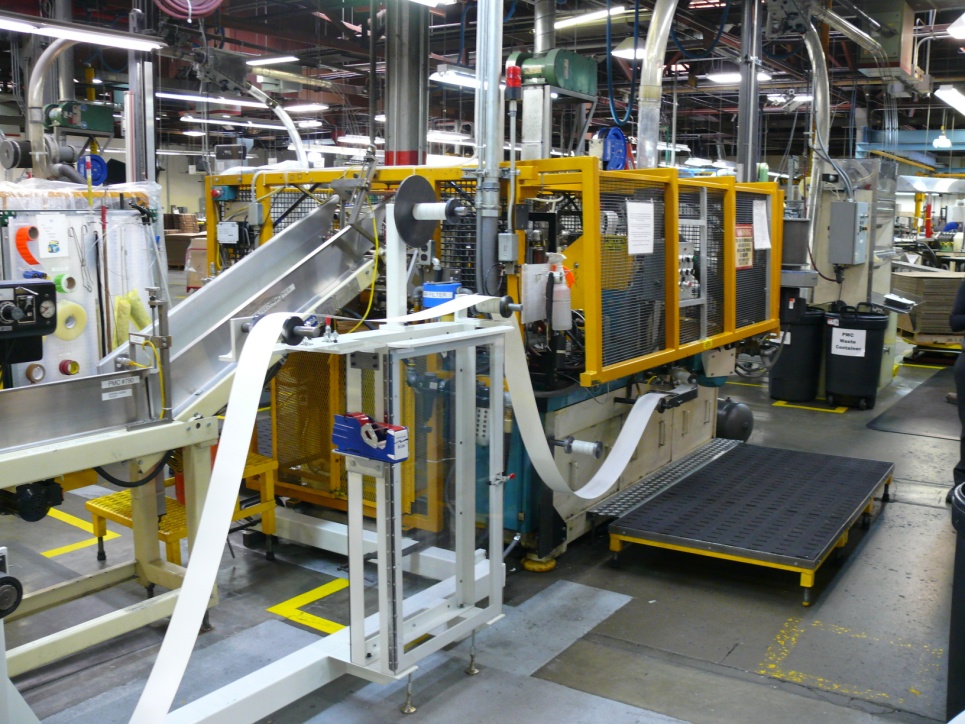 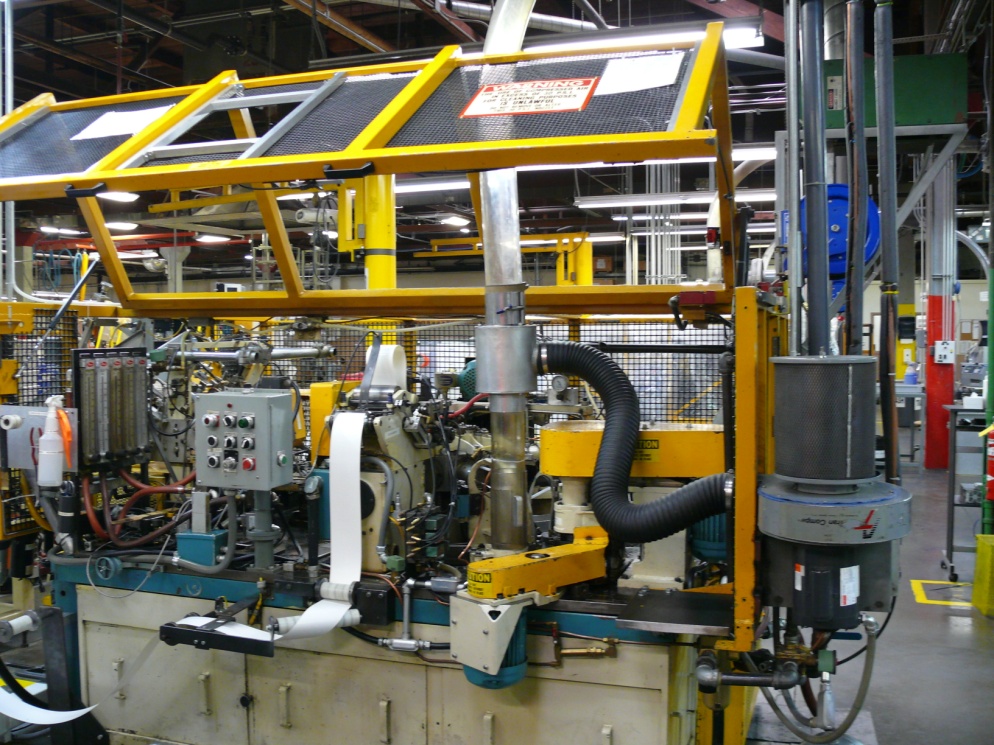 Presence Sensing Devices
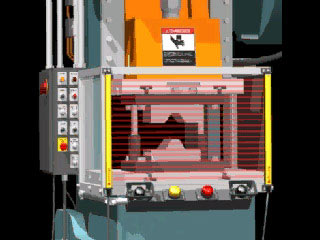 Training
Safety training (well designed, consistently implemented, documented, refresher courses as necessary)
Procedural controls, such as:
Lock out/ tag out
Limiting hours (no working at 2 am)
Buddy system
Examples of Personal Protective Equipment
Safety glasses
Gloves
Hard hats
Steel-toed boots
Lab coats
Safety harnesses for fall protection
Ear plugs